A
B
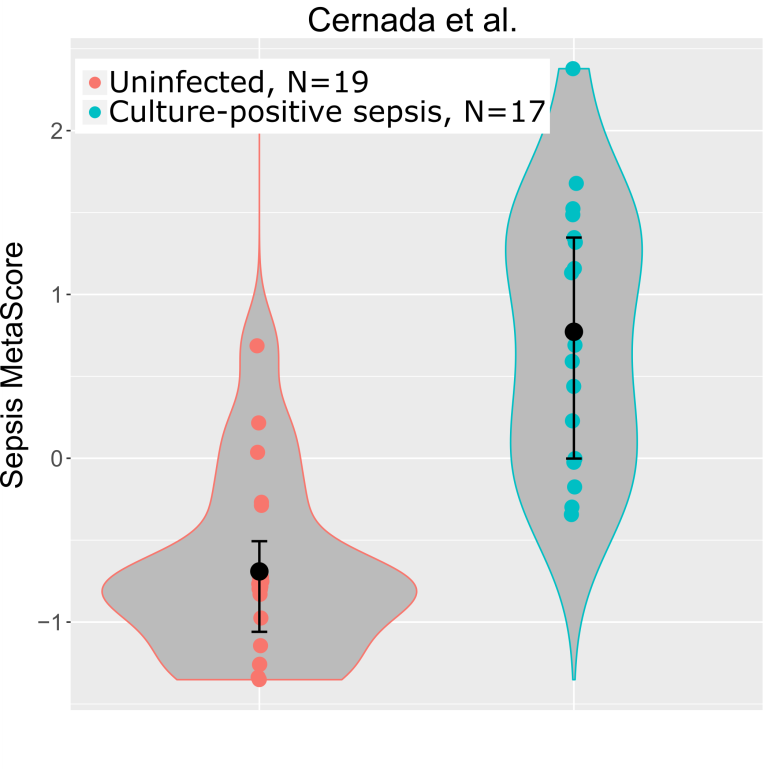 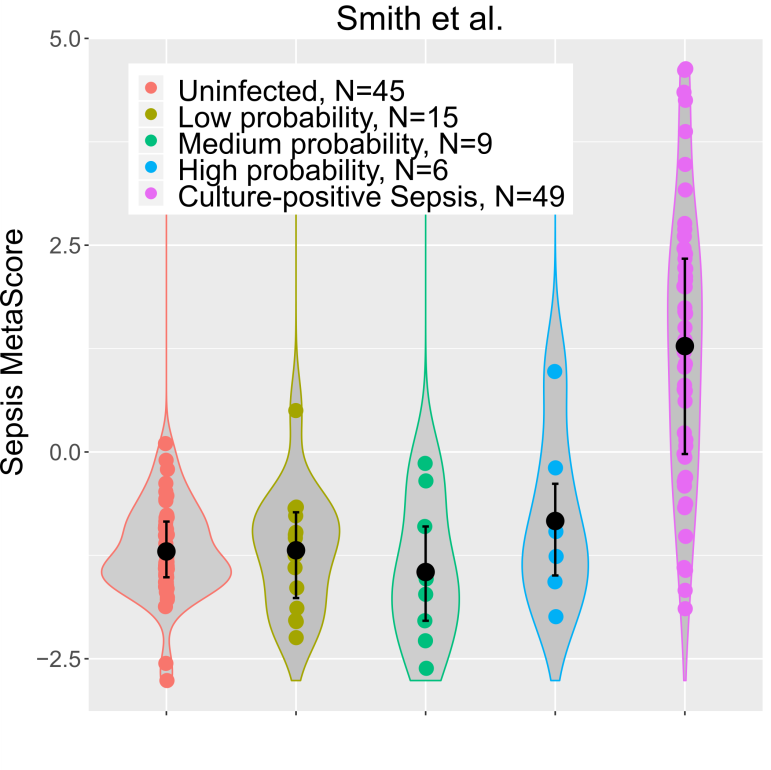 C
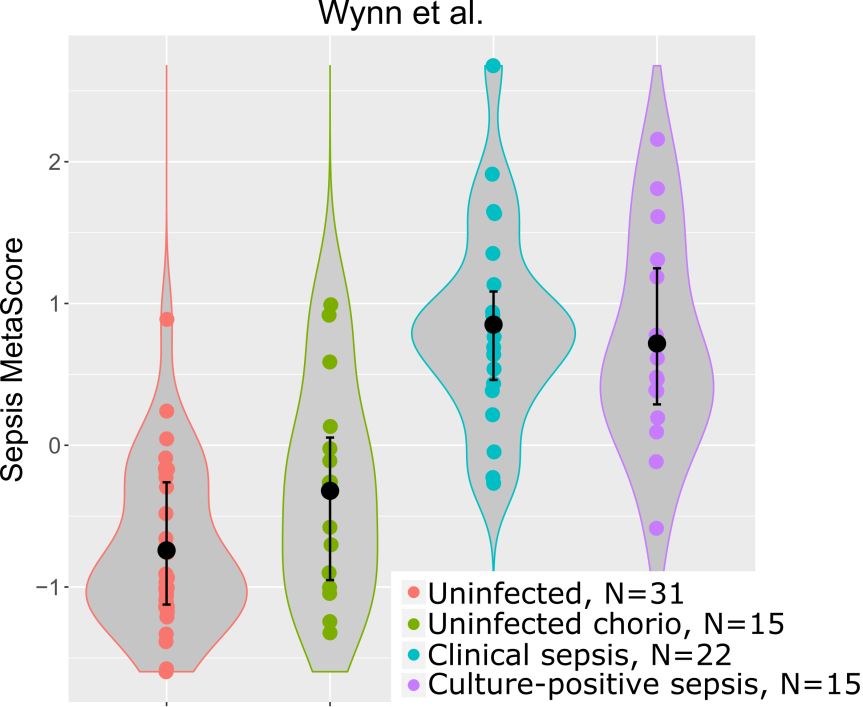 Supplemental Figure 1. Violin plots of the SMS distribution across all patients for each cohort.
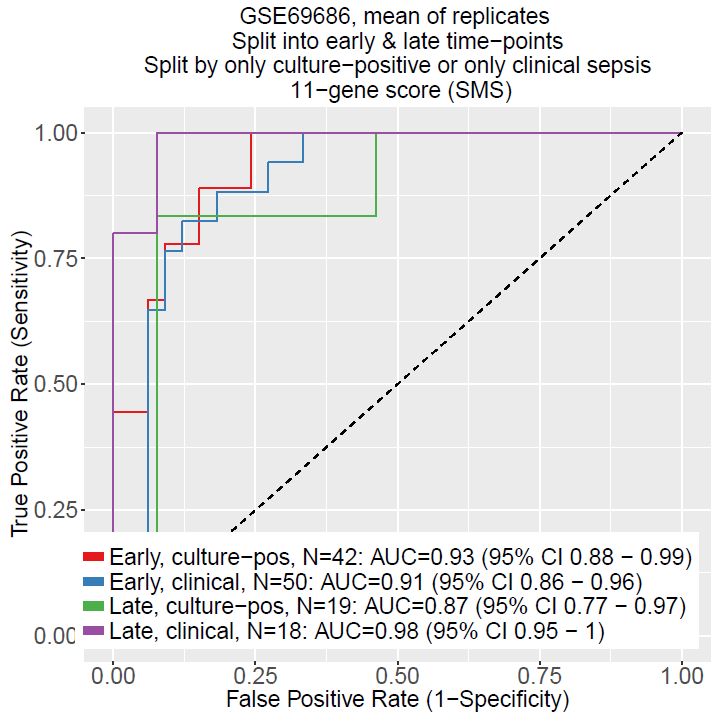 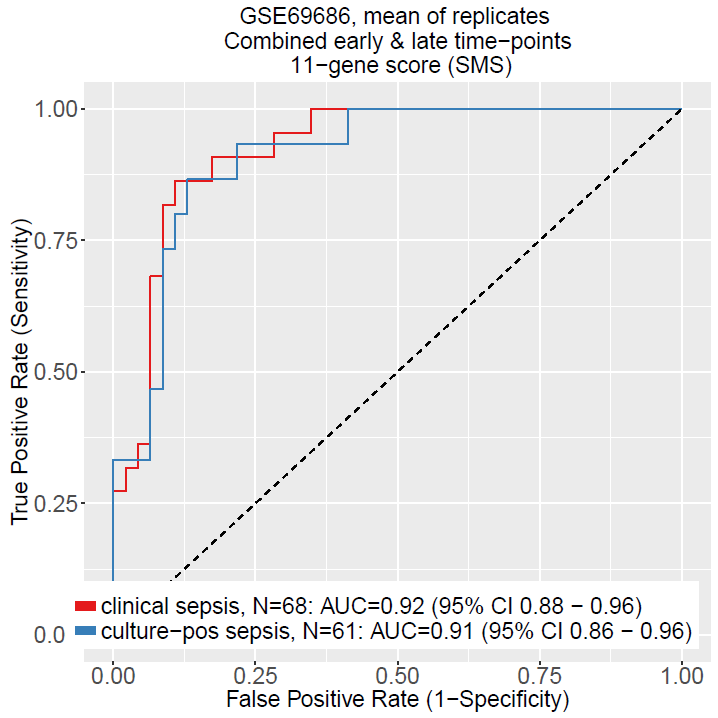 Supplemental Figure 2. The SMS shows no substantial differences depending on culture status of a carefully-defined sepsis cohort, nor on time since birth. Note that group size drop substantially in the split cohorts. Controls are time-matched (early with early, late with late), and are identical in comparisons of culture status. Thus, the same controls are counted twice in their respective comparison groups.
Supplemental Table 1. Point estimates of sensitivity and specificity of the SMS in the three cohorts. Two methods for choosing an optimal point are used: a minimum sensitivity (95%) and the Youden joint maximization. In B and C, test estimates for the mean performance at both points is calculated using the assumption of prevalence of 10% in a VLBW or pre-term neonatal cohort.
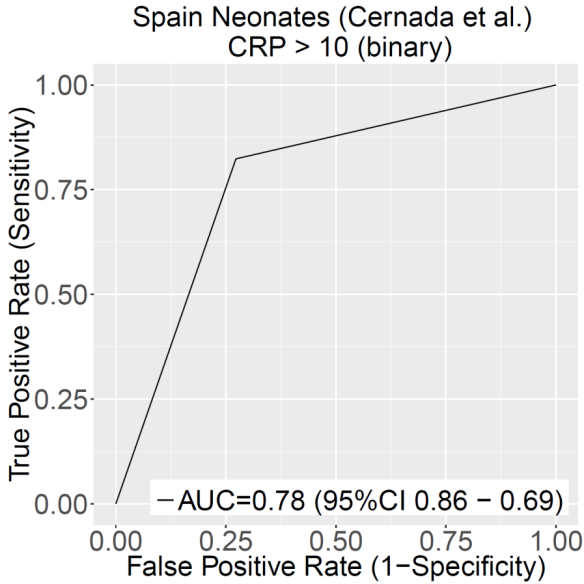 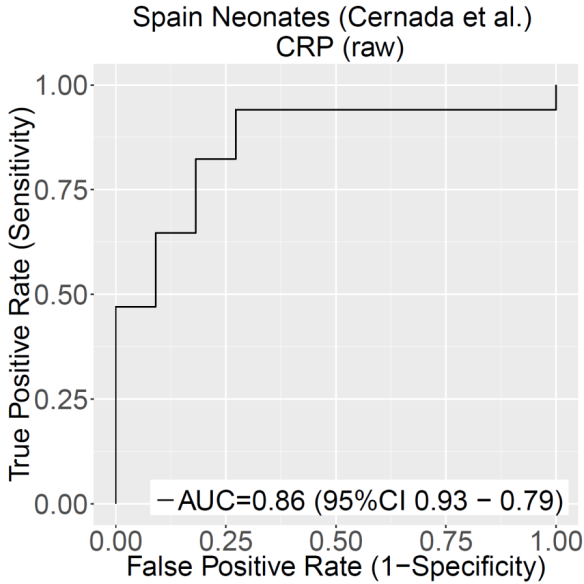 Supplemental Figure 3. Diagnostic performance of clinical labs from Cernada et al. comparing controls to sepsis. Only N=36 patients had these data available.
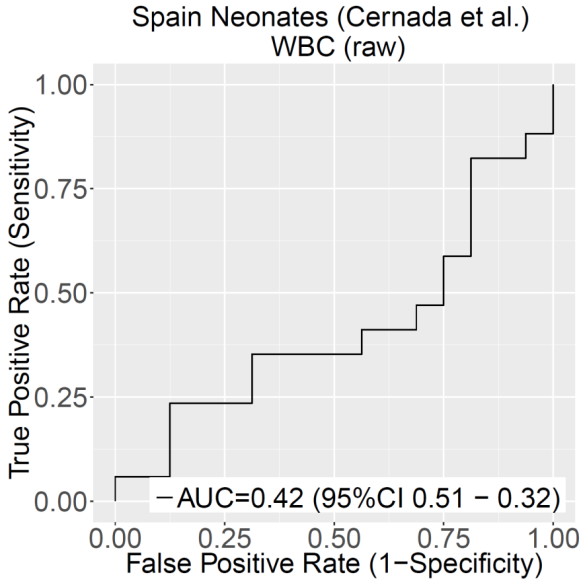 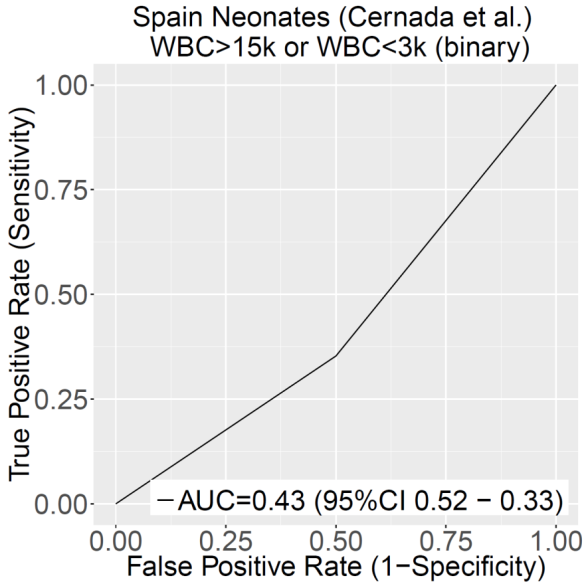 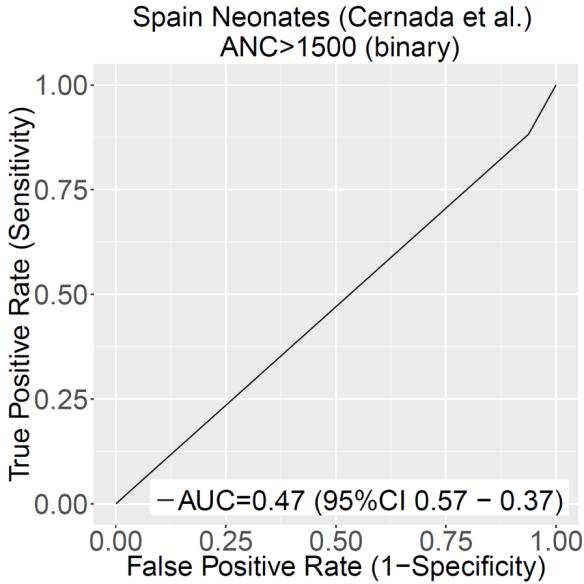 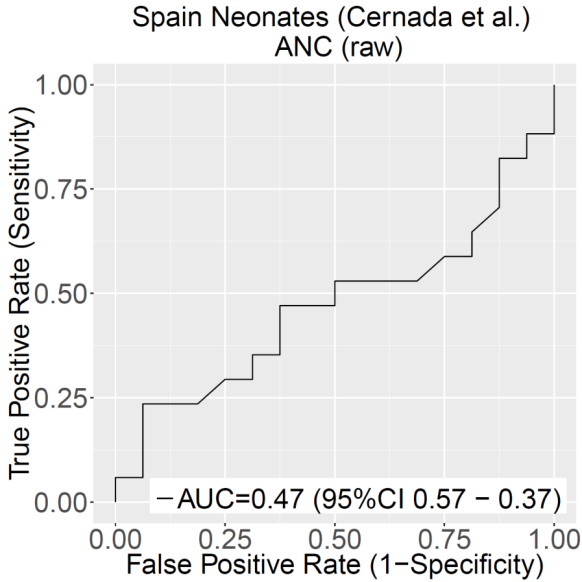 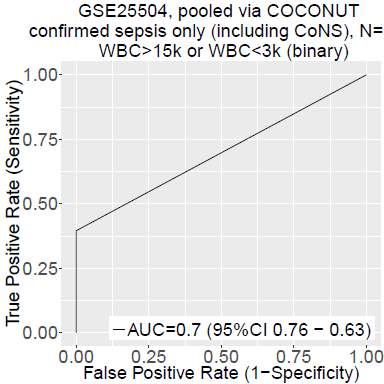 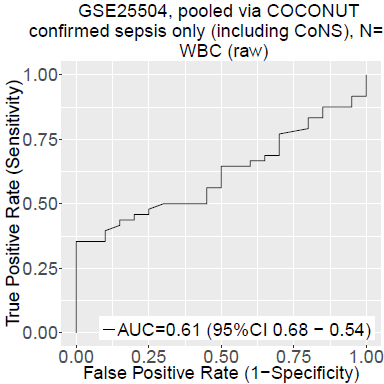 Supplemental Figure 4. Diagnostic performance of clinical labs from Smith et al. comparing controls to sepsis. Only N=68 patients had these data available.
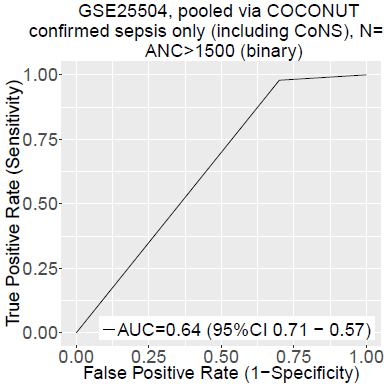 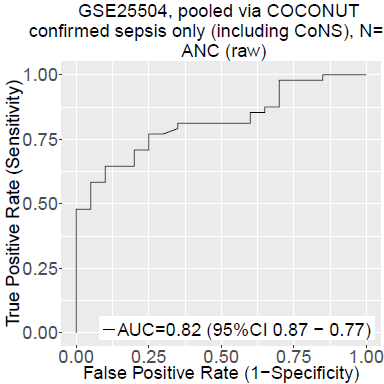 WBC>15 or WBC<3k (binary)
WBC (raw)
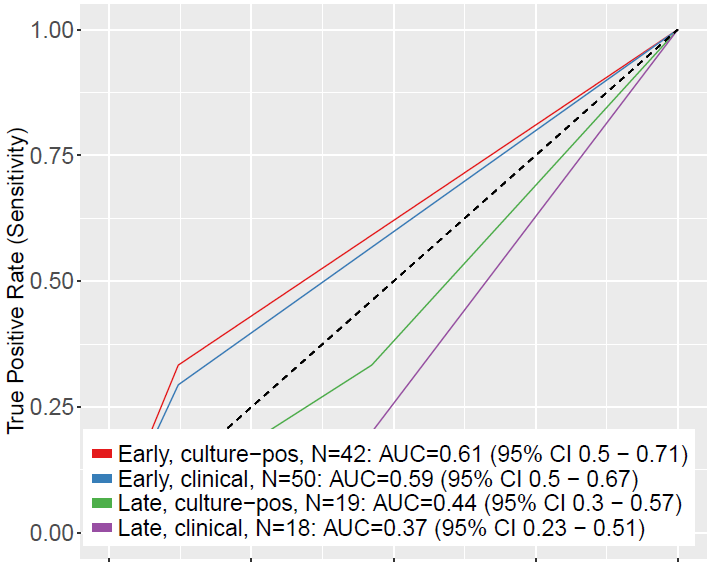 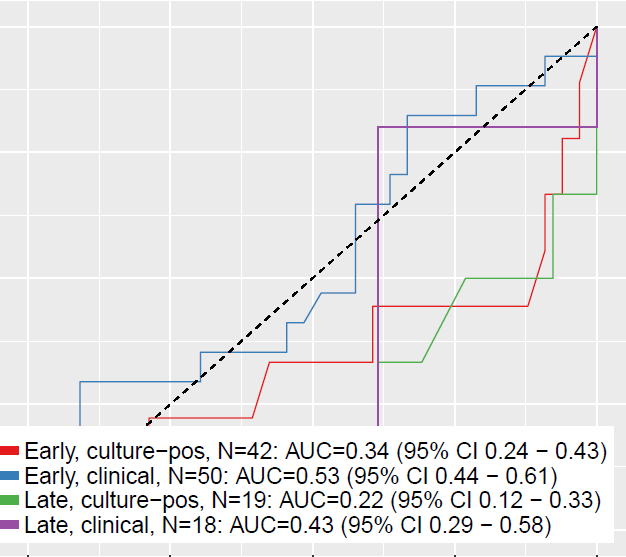 Supplemental Figure 5. Diagnostic performance of clinical labs from Wynn et al. in each of the four subgroups (early vs. late onset, clinical vs. culture-positive sepsis). N for each subgroup is listed in the legend of each graph.
ANC>1500
ANC (raw)
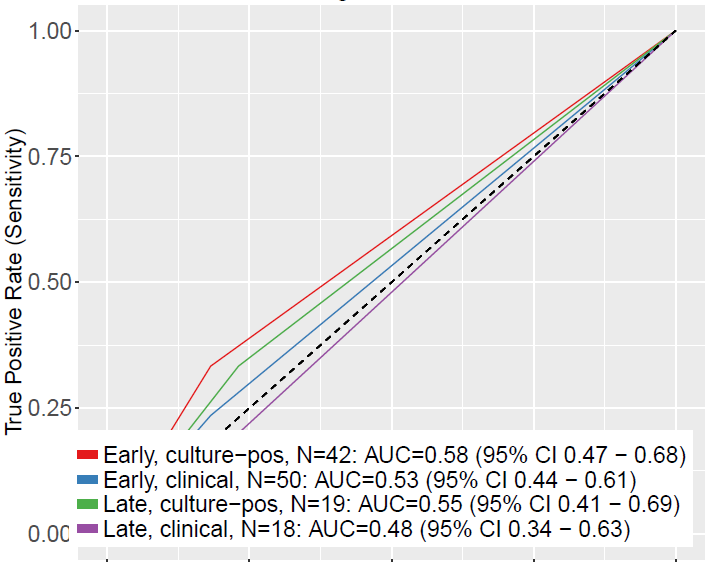 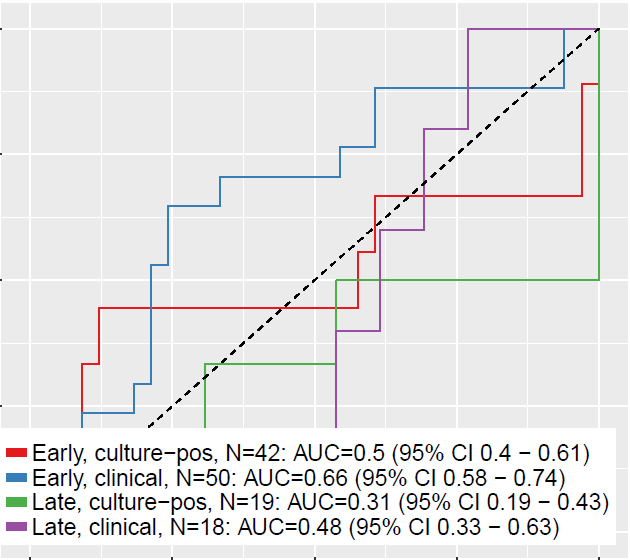 CRP>10
CRP (raw)
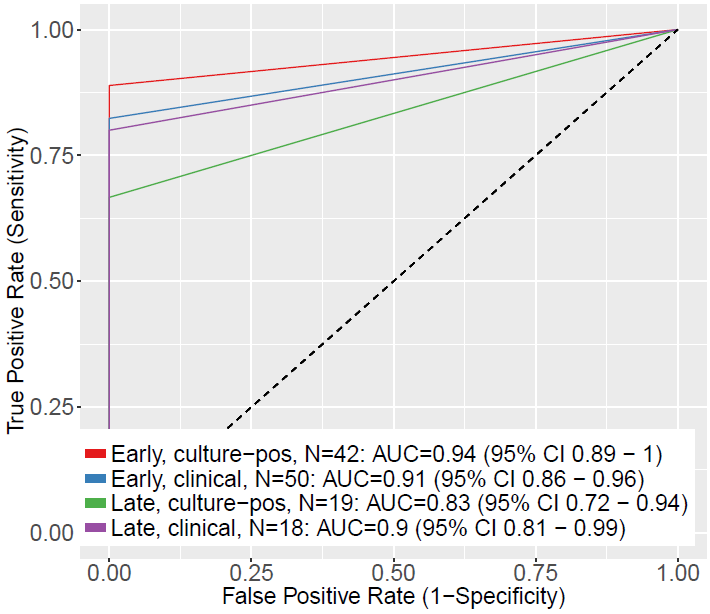 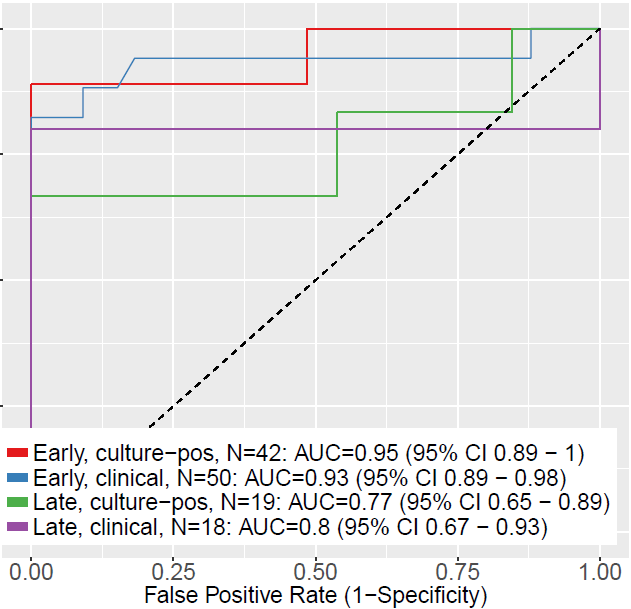 Supplemental Table 2. Cernada et al. net reclassification of labs alone vs. labs plus SMS, testing either binary or continuous lab values.
Supplemental Table 3. Smith et al. net reclassification of labs alone vs. labs plus SMS, testing either binary or continuous lab values.
Supplemental Table 4. Wynn et al. net reclassification of labs alone vs. labs plus SMS, testing either binary or continuous lab values.